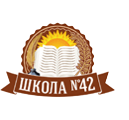 Администрация города Томска
Департамент образования
Муниципальное автономное общеобразовательное учреждение 
средняя общеобразовательная школа № 42 г. Томска
Проблемы развития жизнестойкости подростков
Педагог-психолог МАОУ СОШ№42 г. Томска
Дегтерева Наталья Ивановна,
 634012 г. Томск, ул.    Елизаровых, д. 47,  тел. (3822) 46-77-18,
natalie.degtereva@yandex.ru
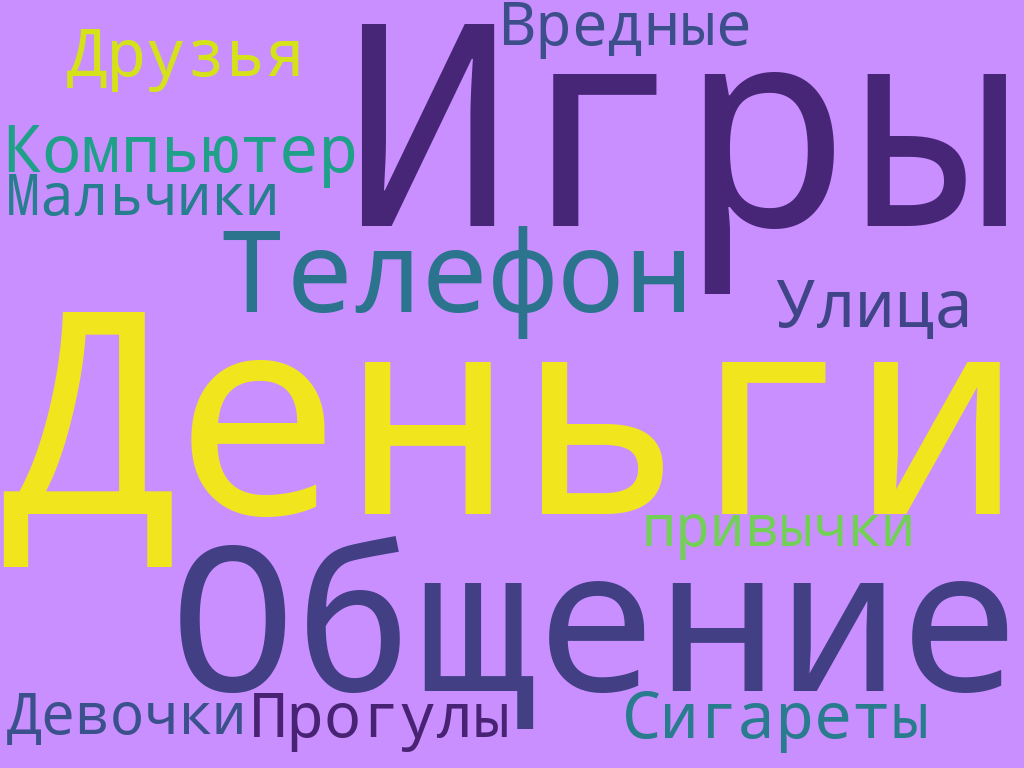 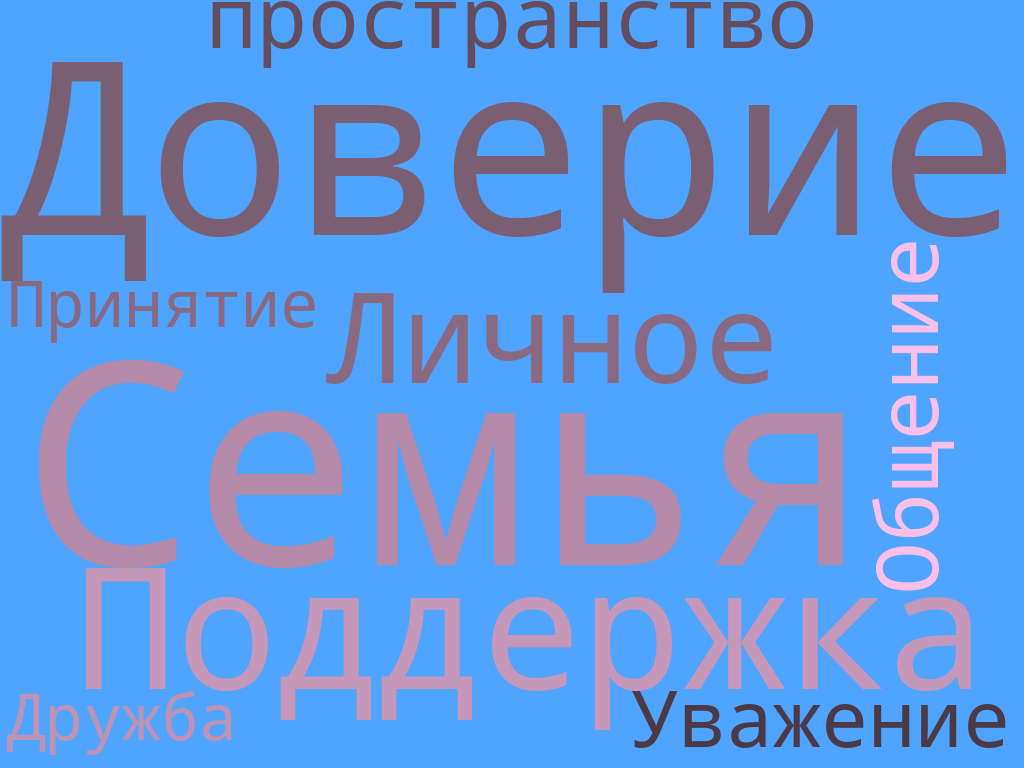